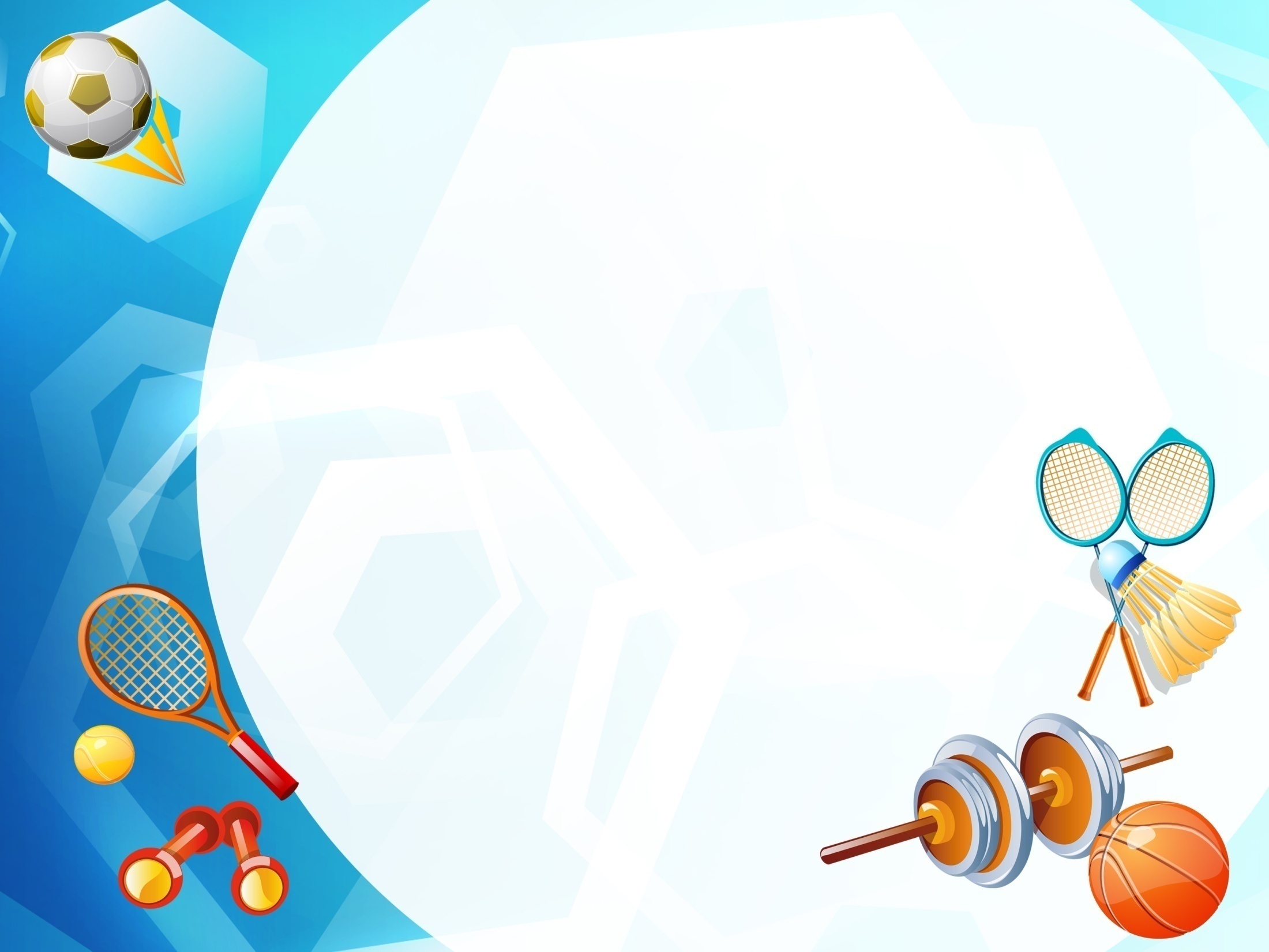 Муниципальное бюджетное дошкольное образовательное учреждение «Детский сад № 12»
Городское методическое объединение для воспитателей групп раннего возраста

Система работы с детьми раннего возраста по физическому развитию
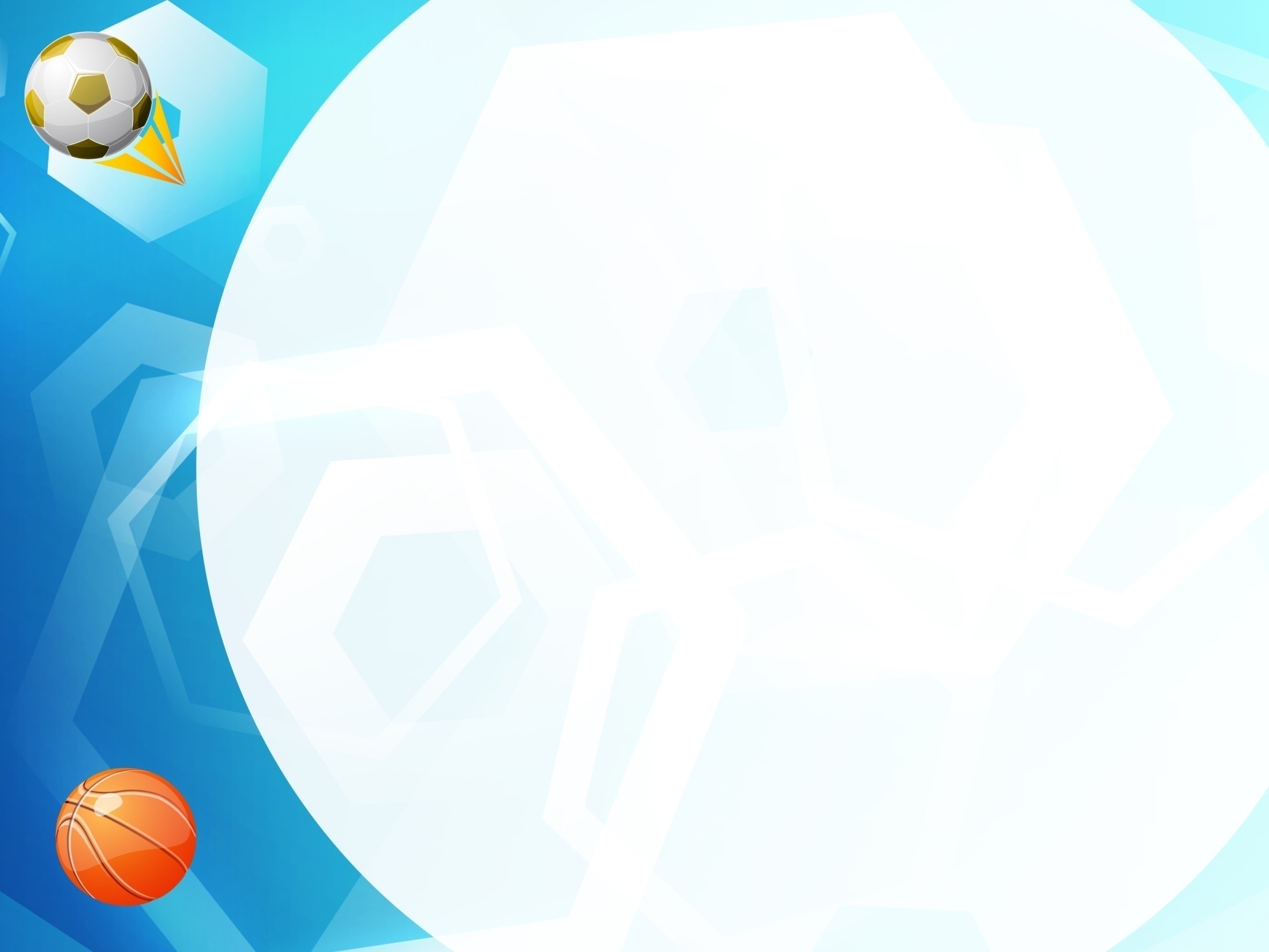 «Я не боюсь еще и еще повторить: забота о здоровье – это важнейший труд воспитателей. От жизнерадостности, бодрости детей зависит их духовная жизнь, мировоззрение, умственное развитие, прочность знаний, вера в свои силы». 
                                                                                                                                 В. А. Сухомлинский
.
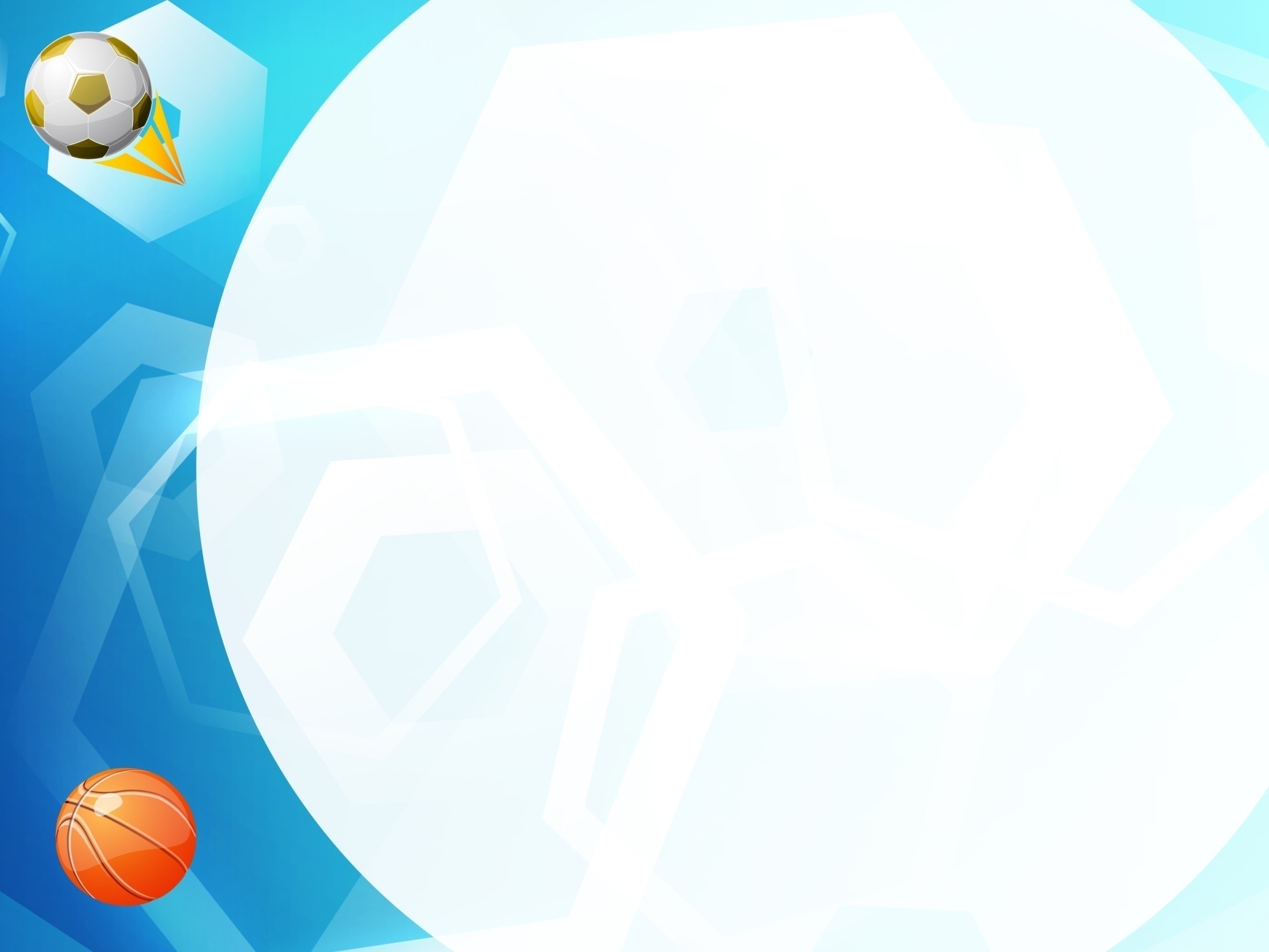 «Здоровье — это вершина, которую должен каждый покорить сам» 
восточная мудрость
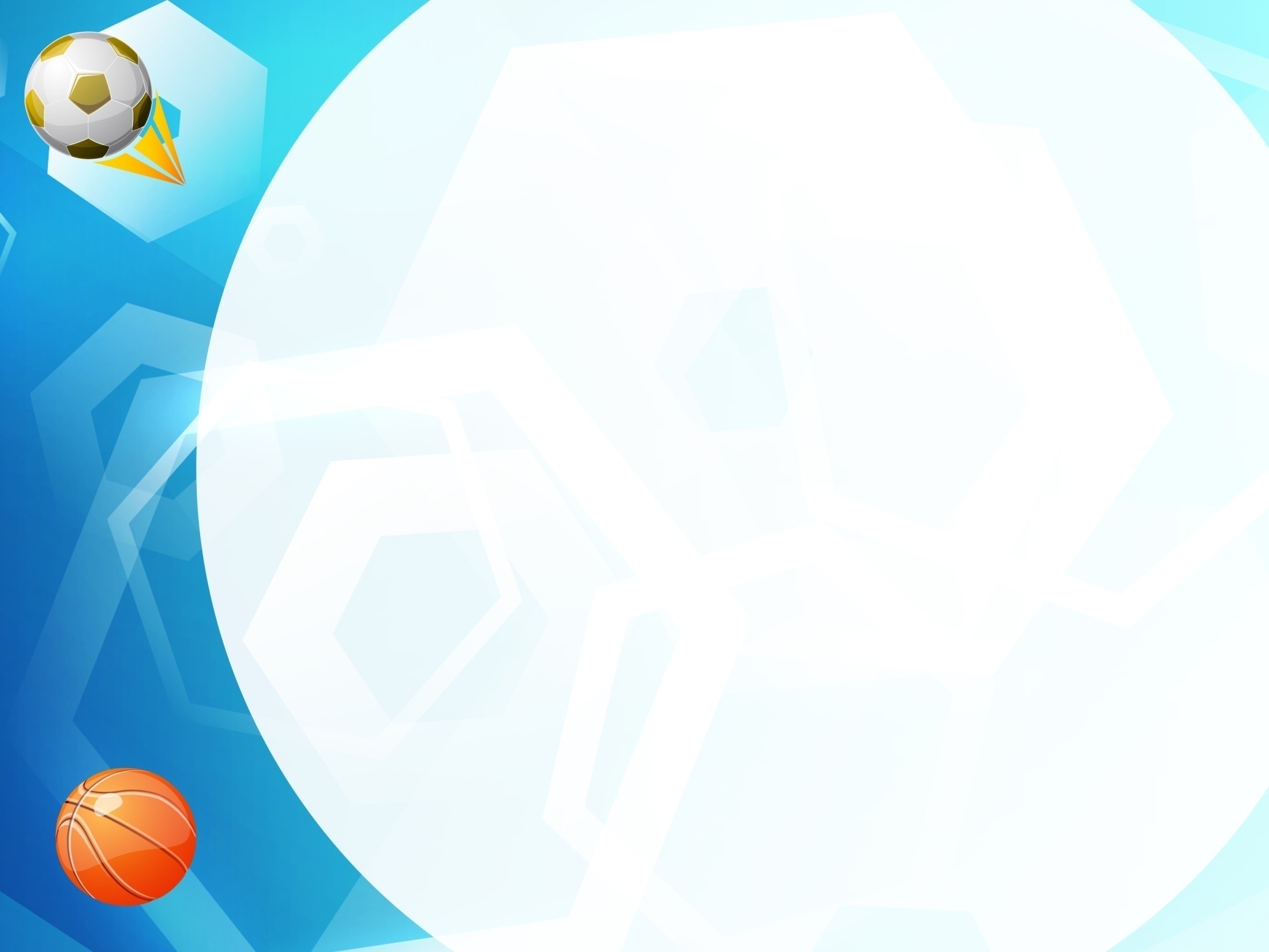 Образовательная область  «Физическое  развитие»
Приобретение опыта в следующих ви­дах деятельности детей: двигательной, в том числе связанной с выполнени­ем упражнений, направленных на развитие таких физических качеств, как координация и гибкость; способствующих правильному формированию опорно-двигательной системы организма, развитию равновесия, коорди­нации движения, крупной и мелкой моторики обеих рук, а также с правиль­ным, не наносящим ущерба организму, выполнением основных движений (ходьба, бег, мягкие прыжки, повороты в обе стороны), формирование на­чальных представлений о некоторых видах спорта, овладение подвижными играми с правилами; становление целенаправленности и саморегуляции в двигательной сфере; становление ценностей здорового образа жизни, ов­ладение его элементарными нормами и правилами (в питании, двигатель­ном режиме, закаливании, при формировании полезных привычек и др.)». (Примеч. Федеральный Образовательный стандарт дошкольного образования, Приказ Минобрнауки Российской Федерации от 17.10.2013г. № 1155)
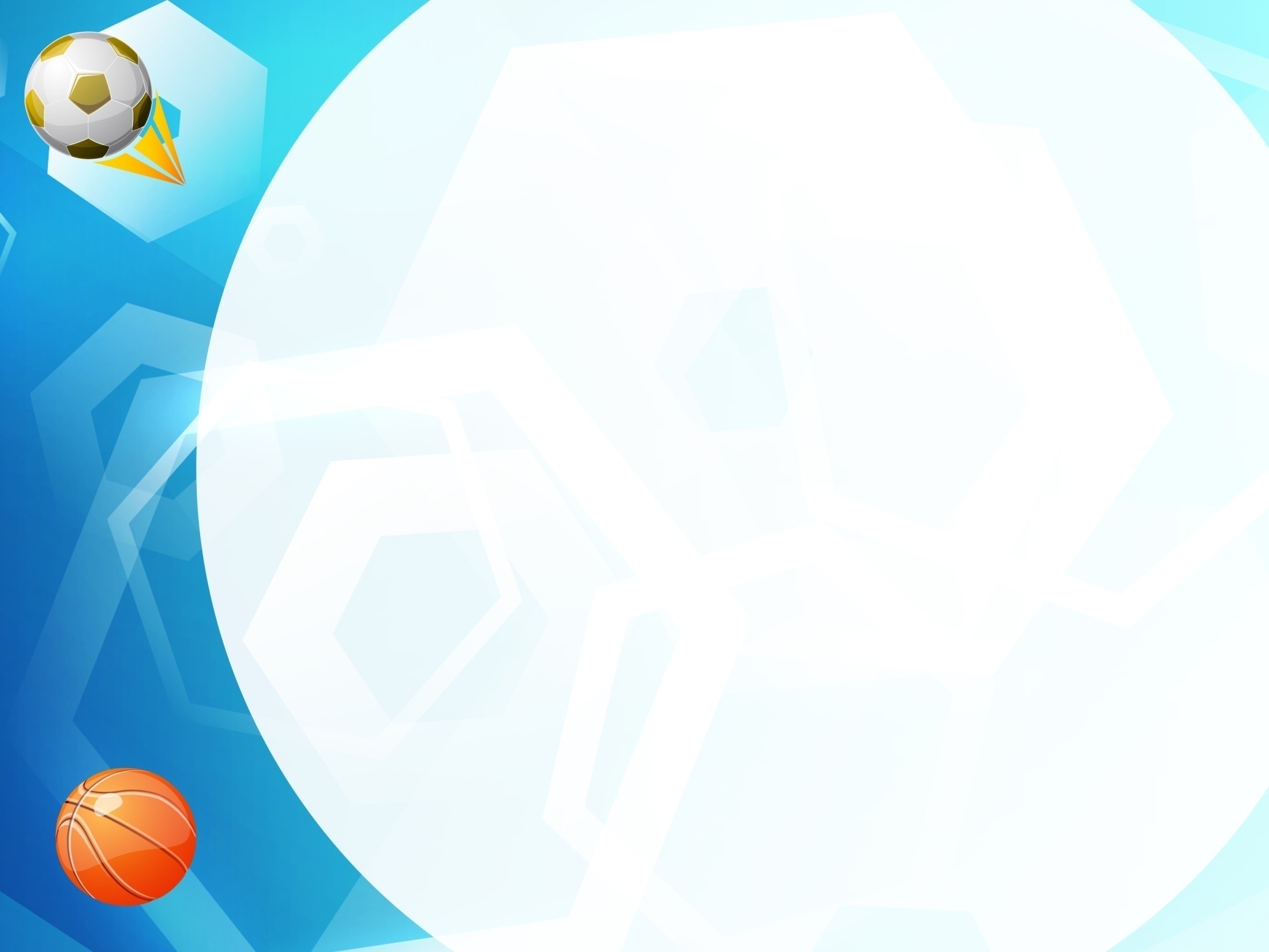 Задачи
1) охраны и укрепления физического и психического здоровья детей, в том числе их эмоционального благополучия
		6) формирования общей культуры личности детей, в том числе ценностей здорового образа жизни, развития их социальных, нравственных, эстетических, интеллектуальных, физических качеств, инициативности, самостоятельности и ответственности ребенка, формирования предпосылок учебной деятельности
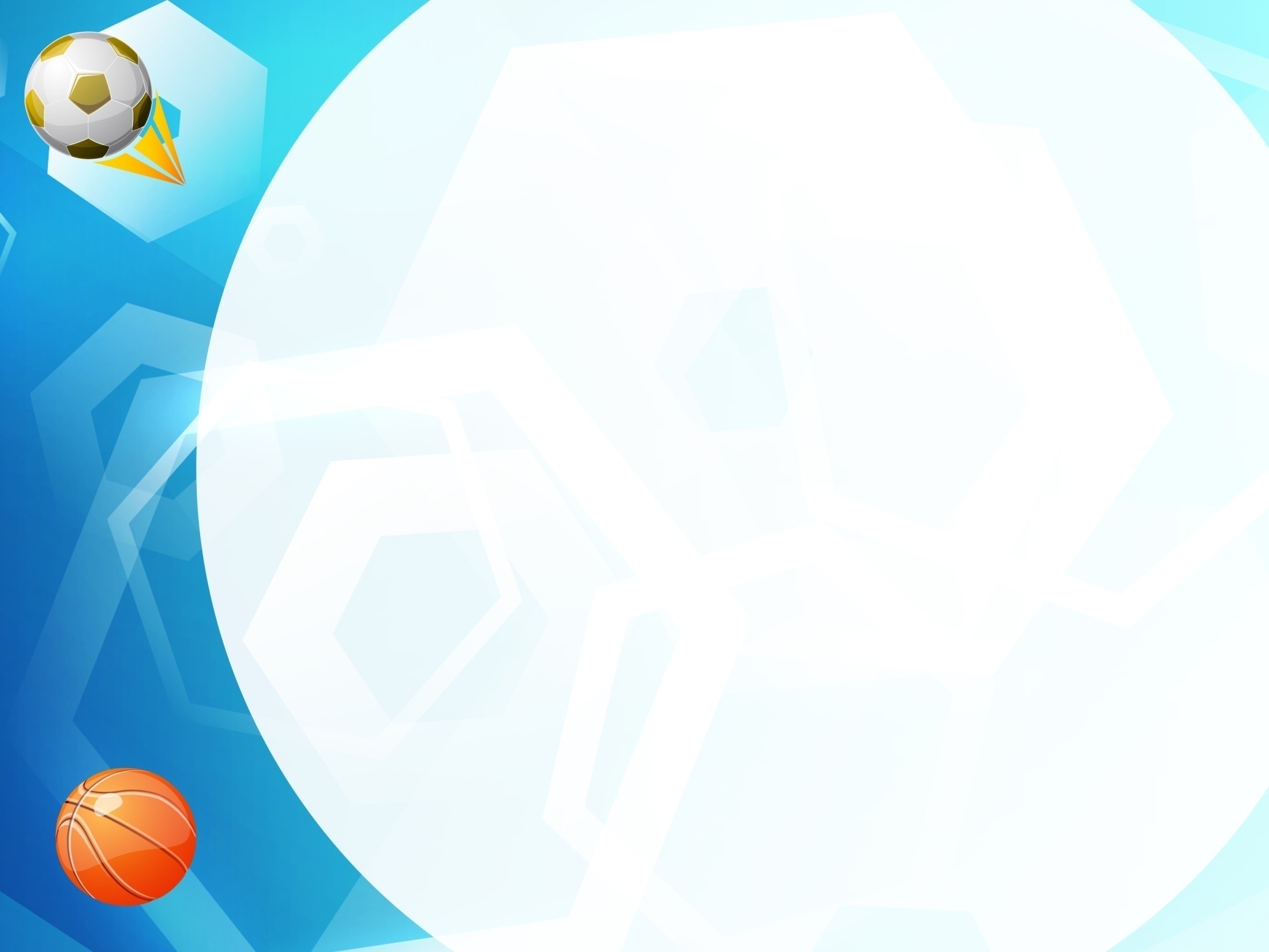 Целевые ориентиры
у ребенка развита крупная моторика, он стремится осваивать различные виды движения (бег, лазанье, перешагивание и пр.), с интересом участвует в подвижных играх с простым содержанием, несложными движениями
стремится к общению со взрослыми и активно подражает им в движениях и действиях
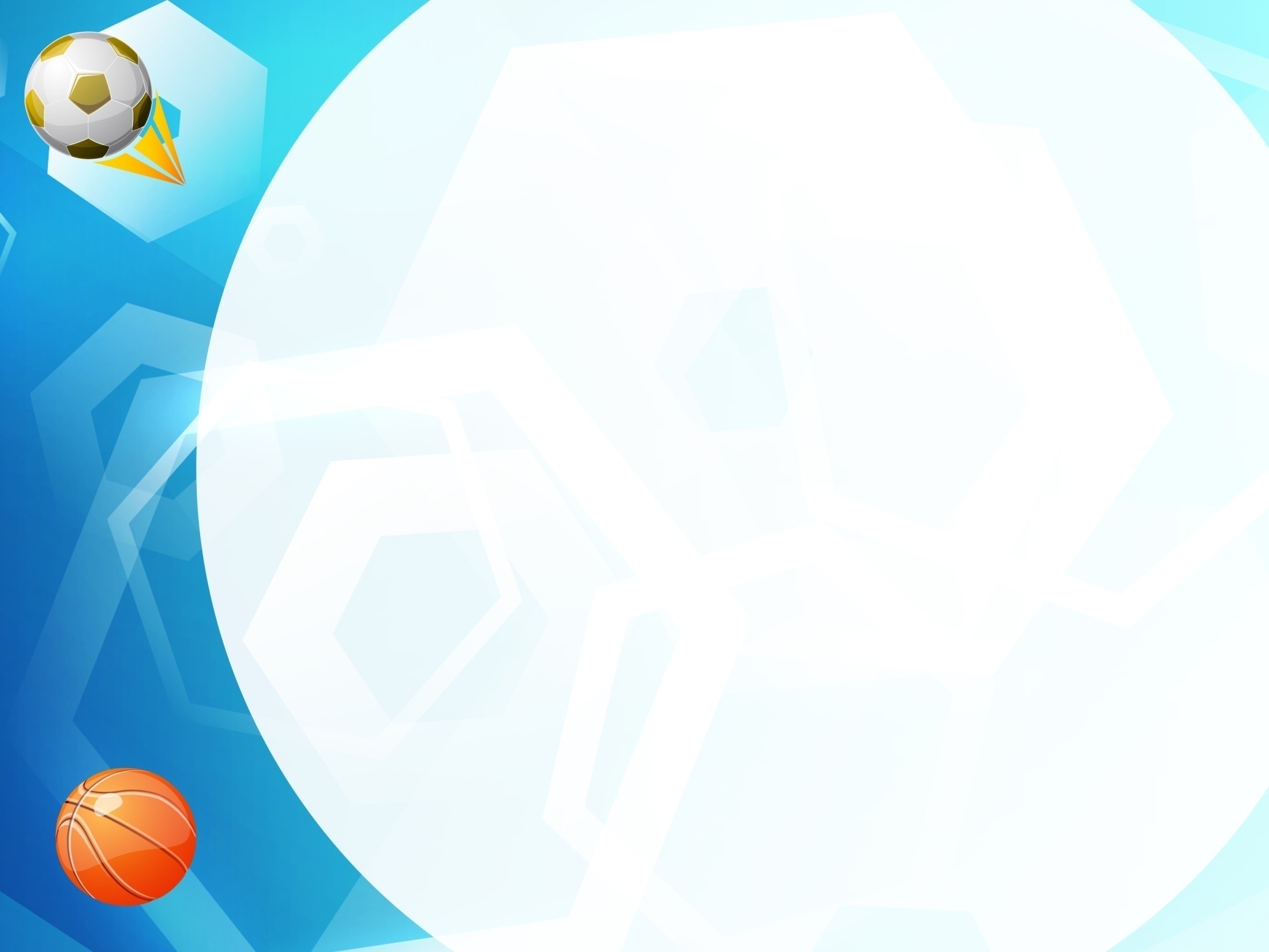 Основные цели и задачи разделов образовательной области «Физическое развитие»
1. Формирование начальных представлений о здоровом образе жизни

2. Физическая культура
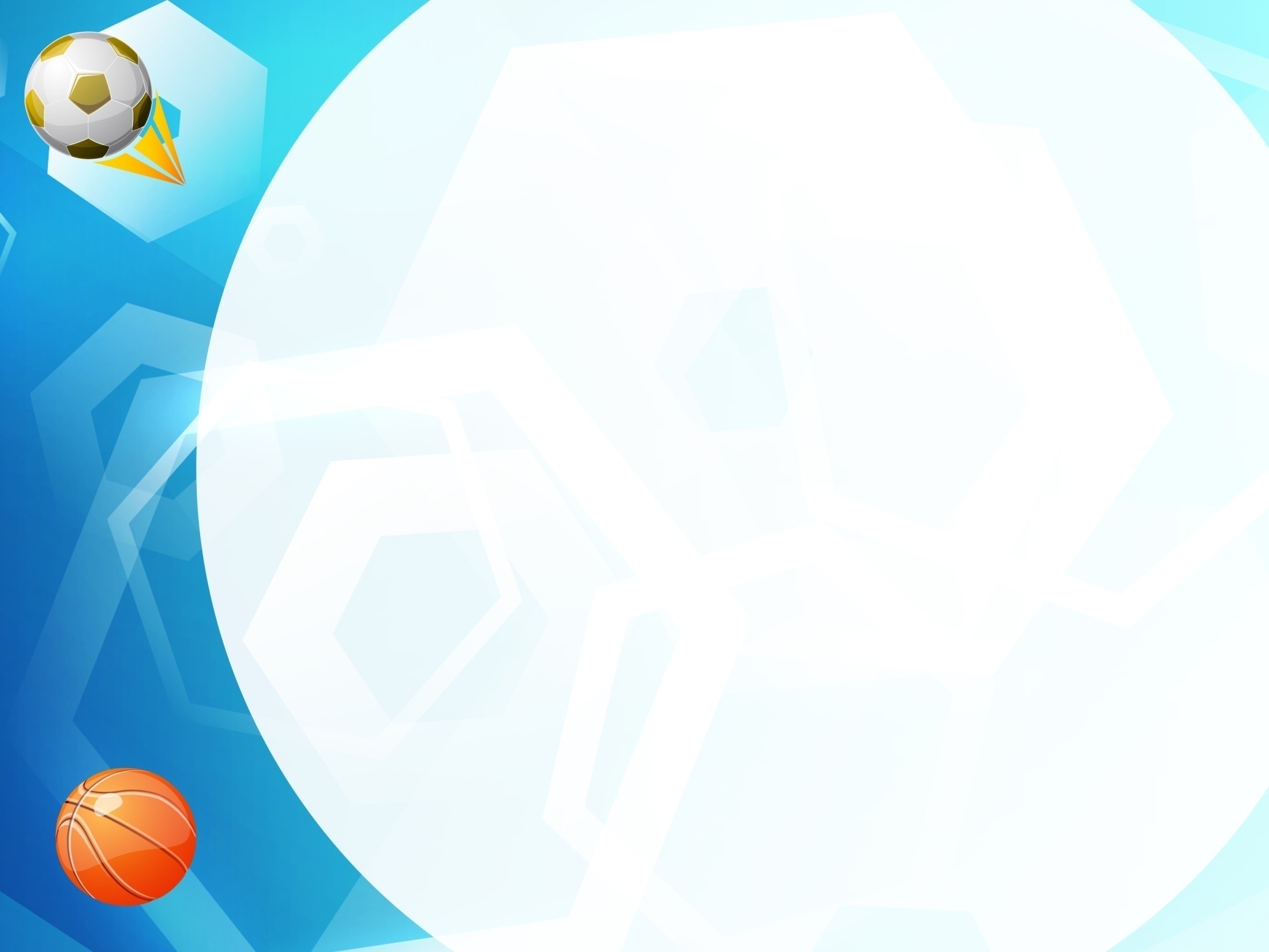 Основными направлениями работы с детьми раннего возраста по физическому  развитию  являются:
1.Формирование начальных представлений о здоровом образе жизни
2.Физическая культура
Развитие физических качеств, накопление и обогащение двигательного опыта
Формирование потребности в двигательной активности и физическом совершенствовании
Подвижные игры.
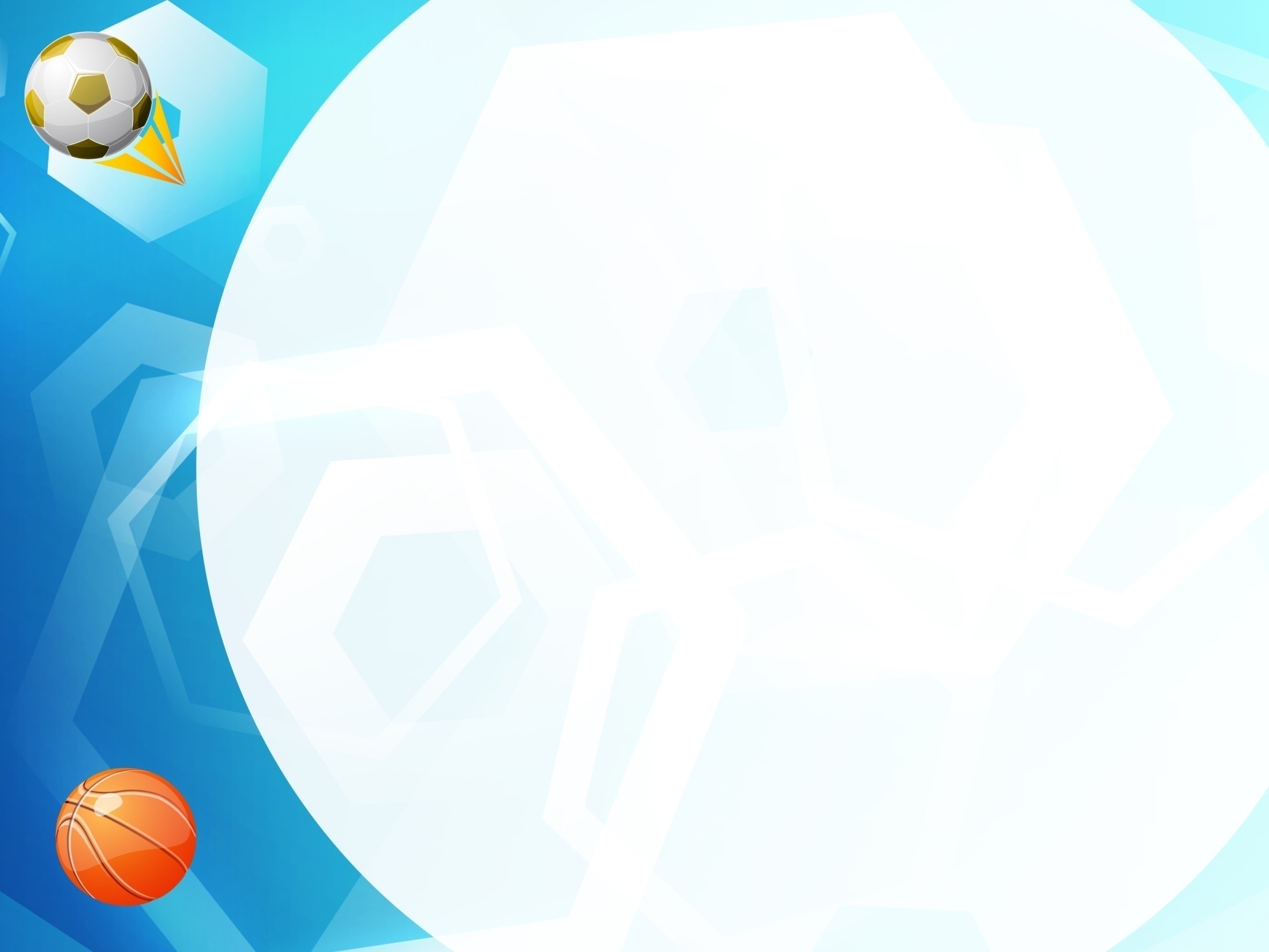 Примерный перечень основных движений, подвижных игр и упражнений
1. Основные движения
Ходьба, бег, ползание, лазанье, катание, бросание, метание, прыжки. 
2. Общеразвивающие упражнения
Упражнения для кистей рук, развития и укрепления мышц плечевого пояса. 
Упражнения для развития и укрепления мышц спины и гибкости позвоночника. 
Упражнения для развития и укрепления мышц брюшного пресса и ног. 
3. Подвижные игры
С ходьбой и бегом. С ползанием. С бросанием и ловлей мяча. С подпрыгиванием. На ориентировку в пространстве. Движение под музыку и пение.